3 D лаборатория "Изучение мира"
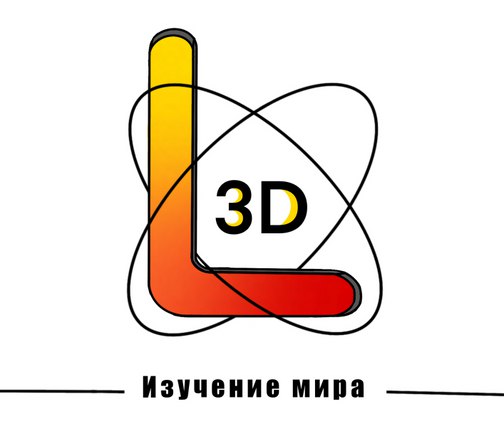 проведение логопедических занятий с детьми
Уланова Анна Денисовна
Лидер проекта
Студентка 3 курса САФУ
Проблема
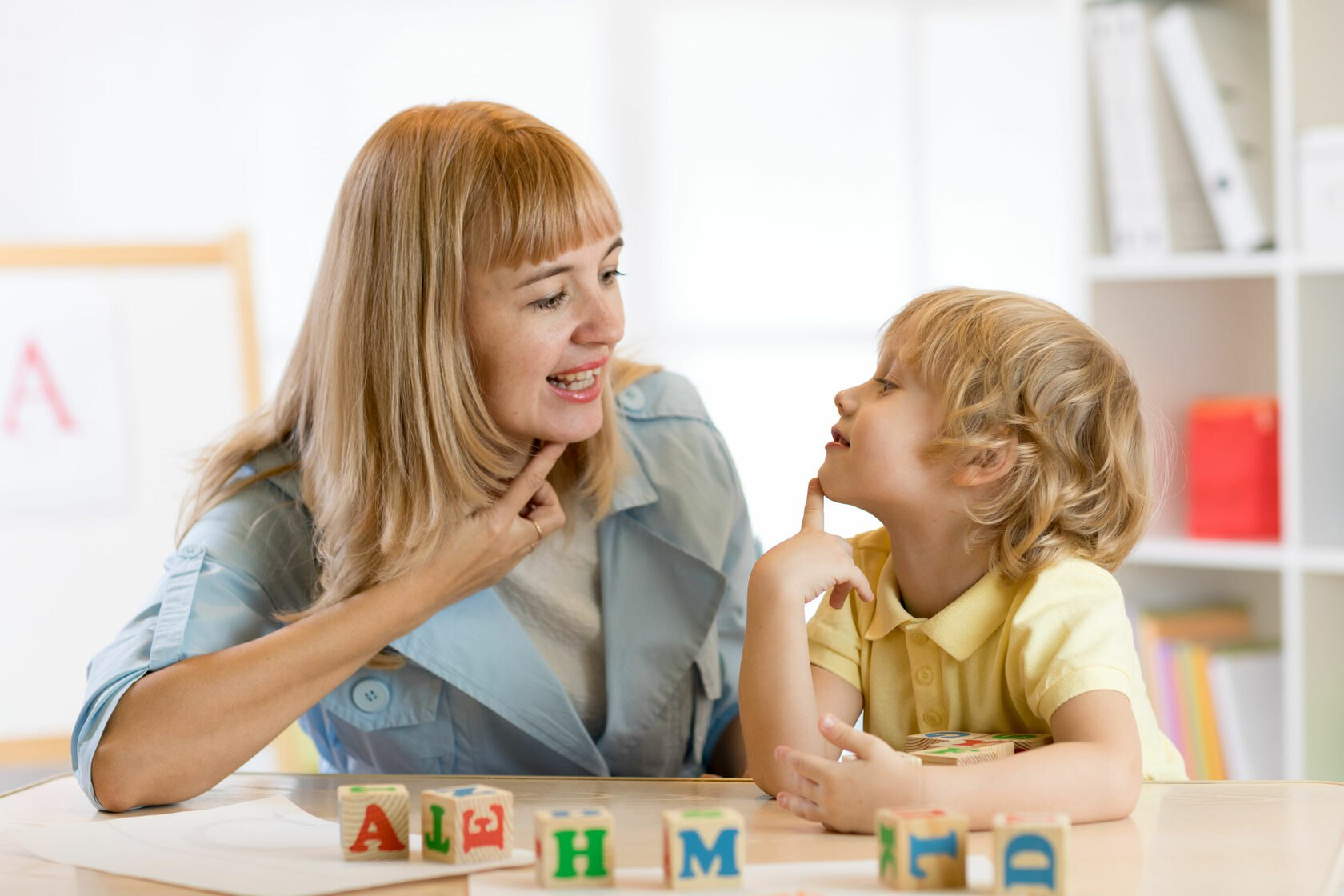 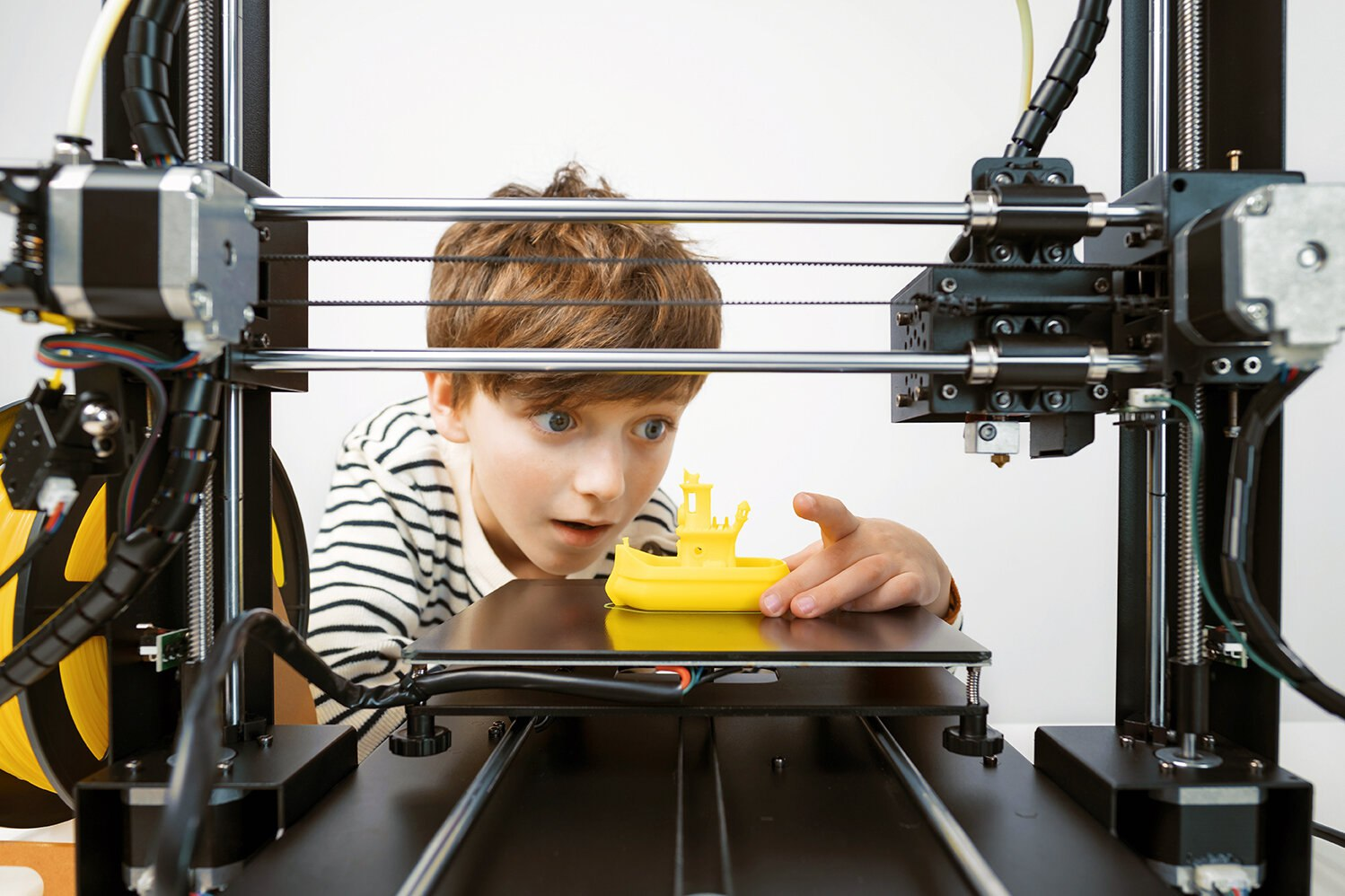 Дети, которые хотят заниматься 3D моделированием
Учителя-логопеды, находящиеся в поиске инновационных средств
Родители, чьи дети нуждаются в помощи логопеда
Дети с нарушениями речи
Решение проблемы
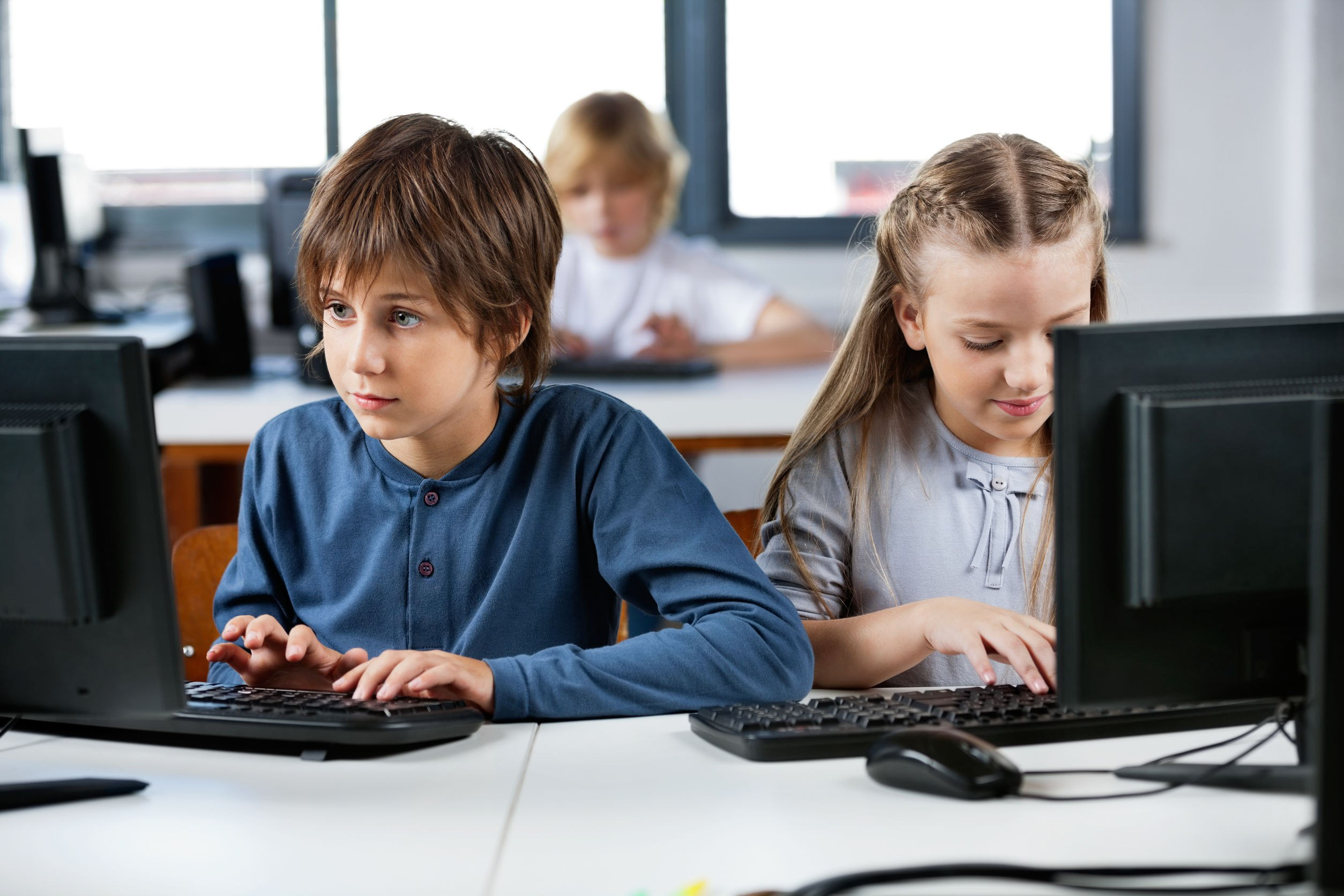 Предоставление собрания конспектов и дидактических материалов
Предоставление возможности обучаться 3D моделированию
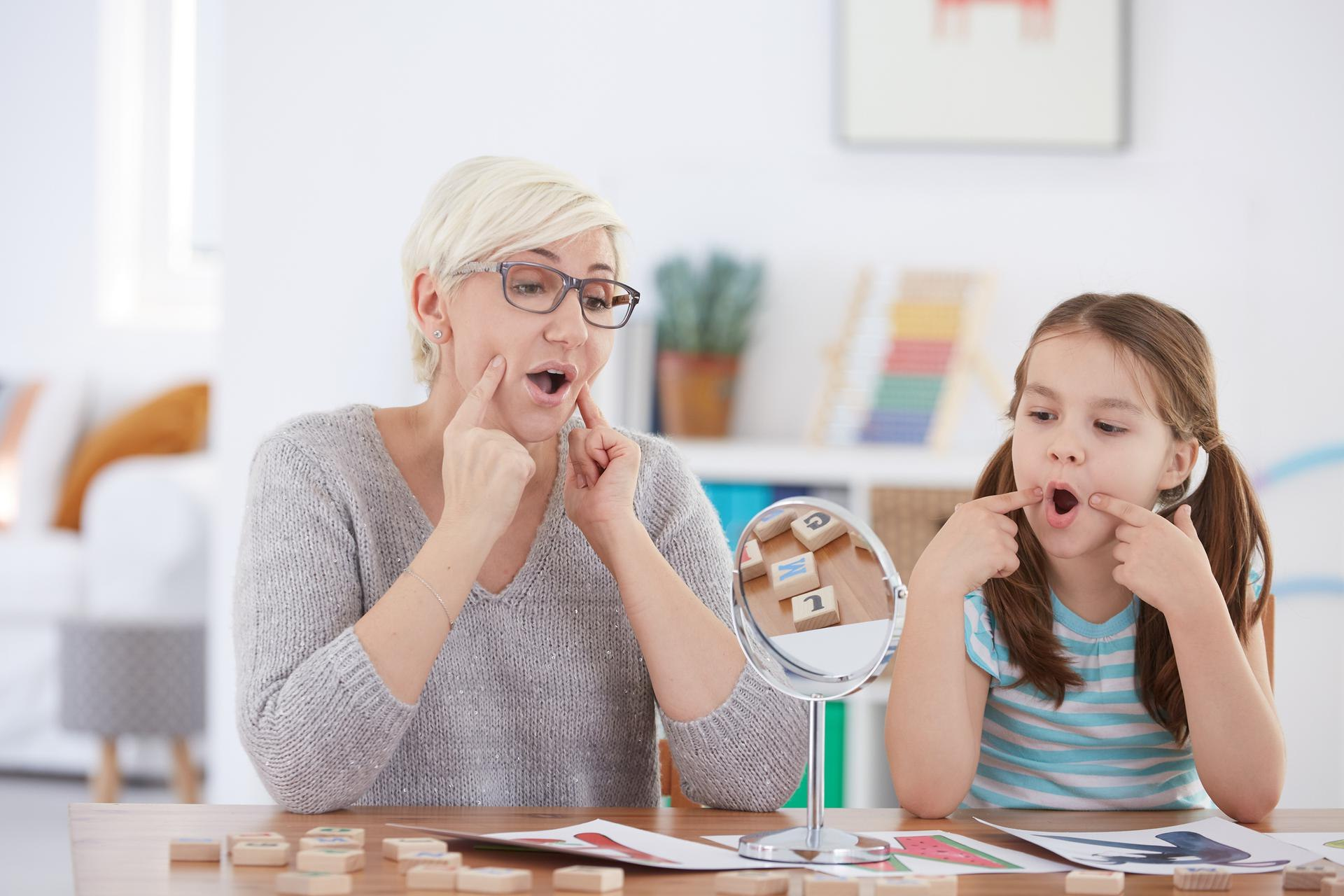 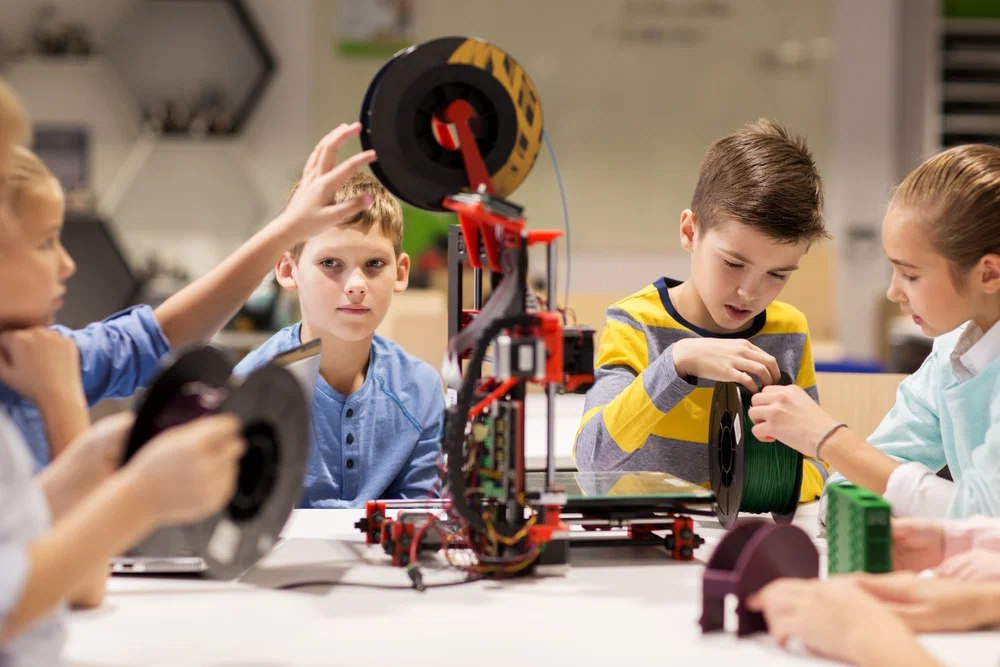 Социально значимый эффект
Конкуренты
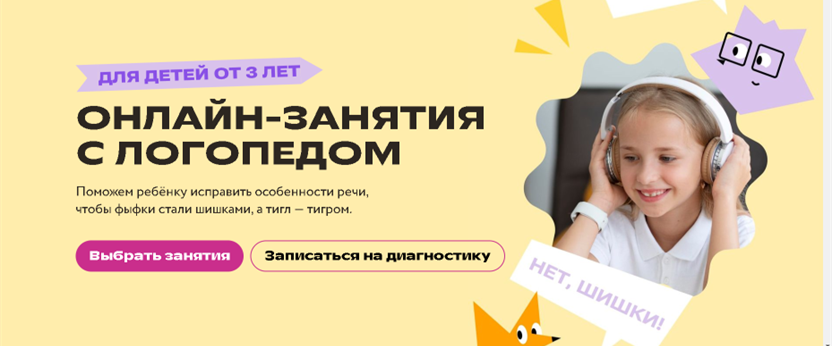 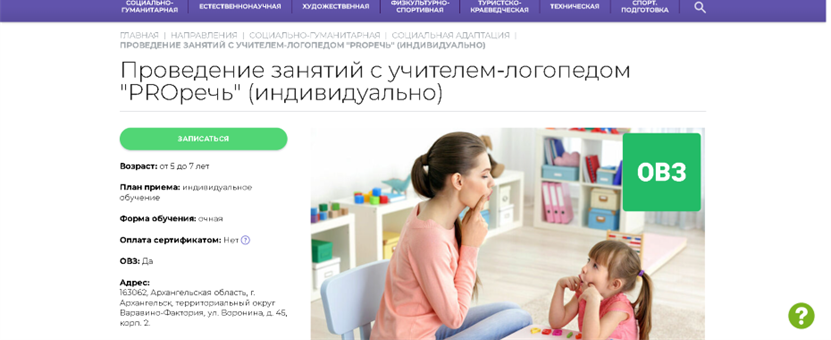 Бизнес-модель
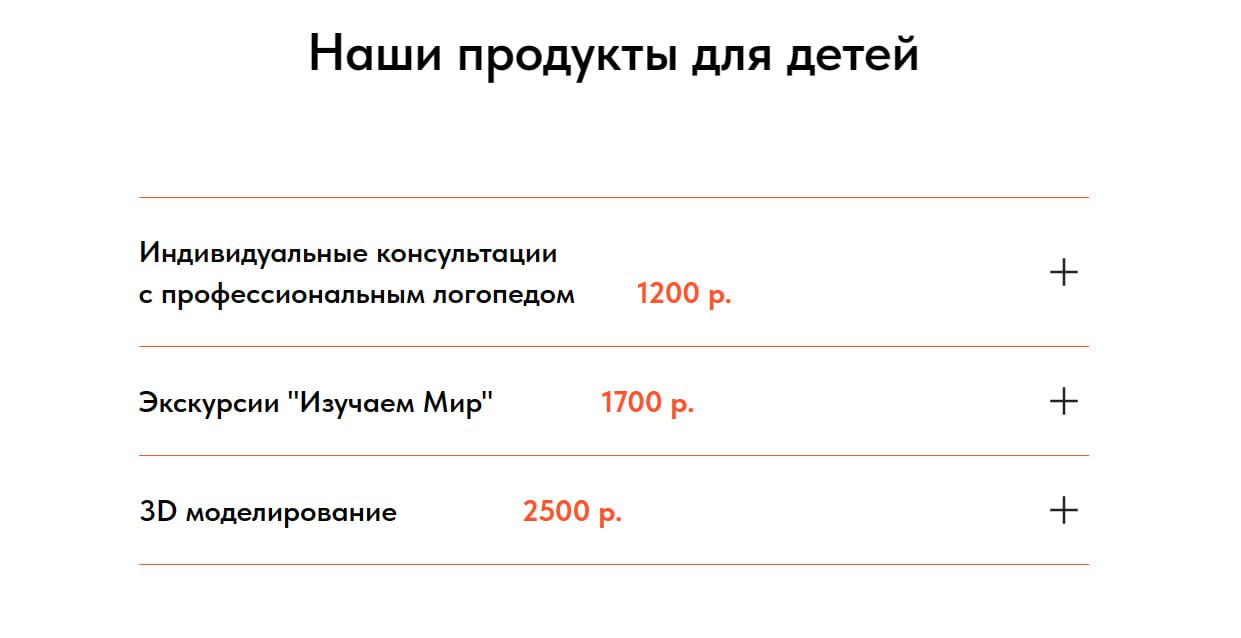 Бизнес-модель
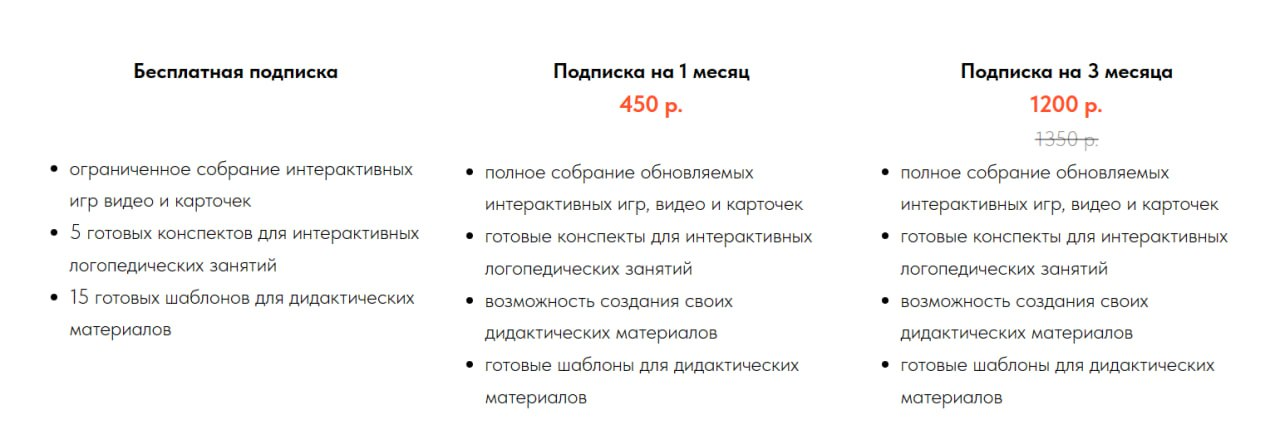 Финансовая модель
СРОК ОКУПАЕМОСТИ 4 МЕСЯЦА
8
Рынок
TAM – 89.953.770 р.
SAM – 6.744.030 р
SOM - 1 518.570 р.
Дорожная карта
2024
2025
ГРАНТ ФСИ
ПЕРВЫЕ ПРОДАЖИ
ЭКСКУРСИИ
3D модели
2024
РАЗРАБОТКА ПРИЛОЖЕНИЯ
Закупка оборудования
2023
2026
MVP
МАСШТАБИРОВАНИЕ
ФРАНШИЗЫ
Поддержка проекта
Финансирование
Гранты ФСИ
Партнеры
Информационная поддержка
Трекер проекта 
эксперт НТИ Скрыльникова Виктория
Команда проекта
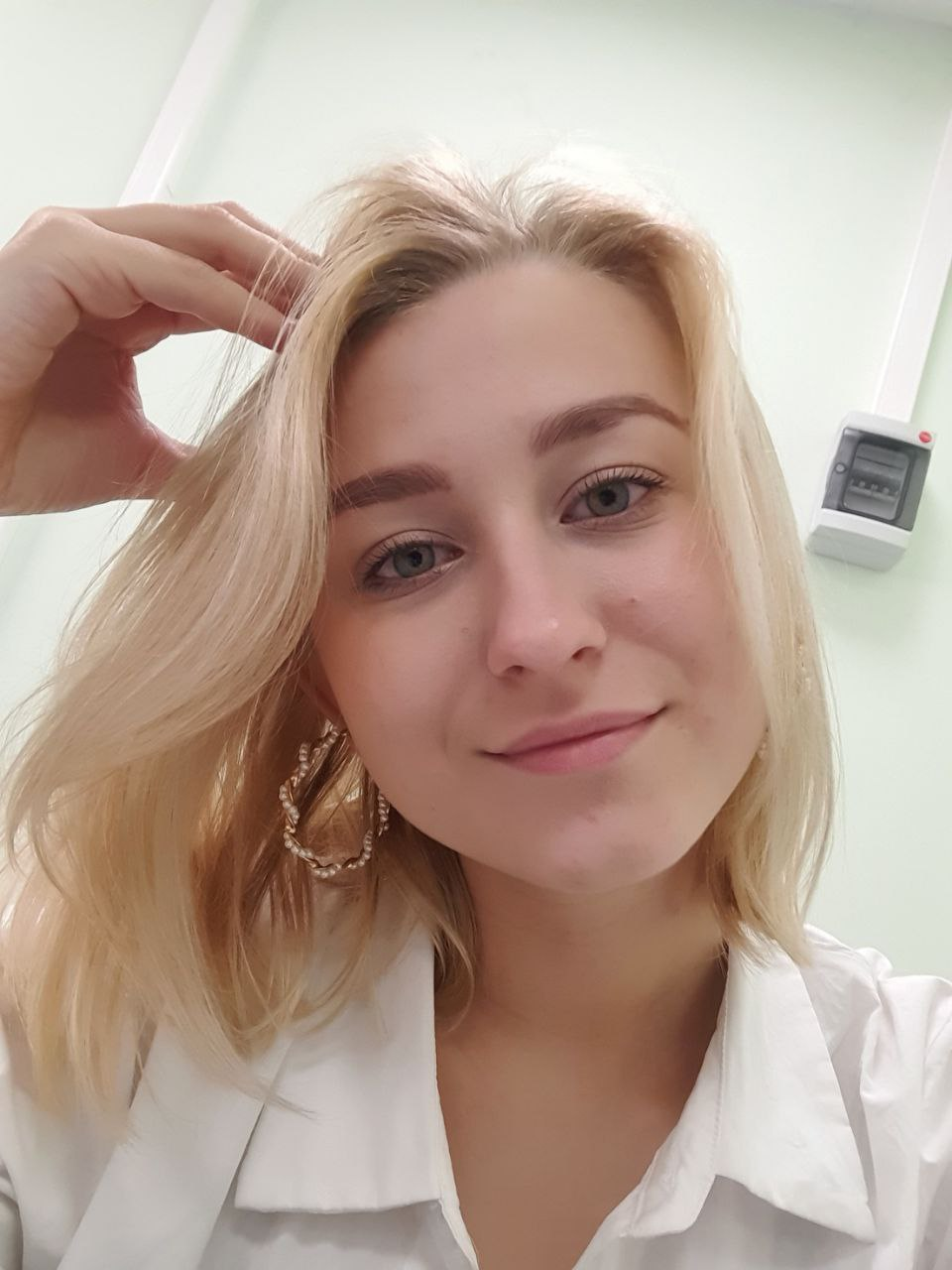 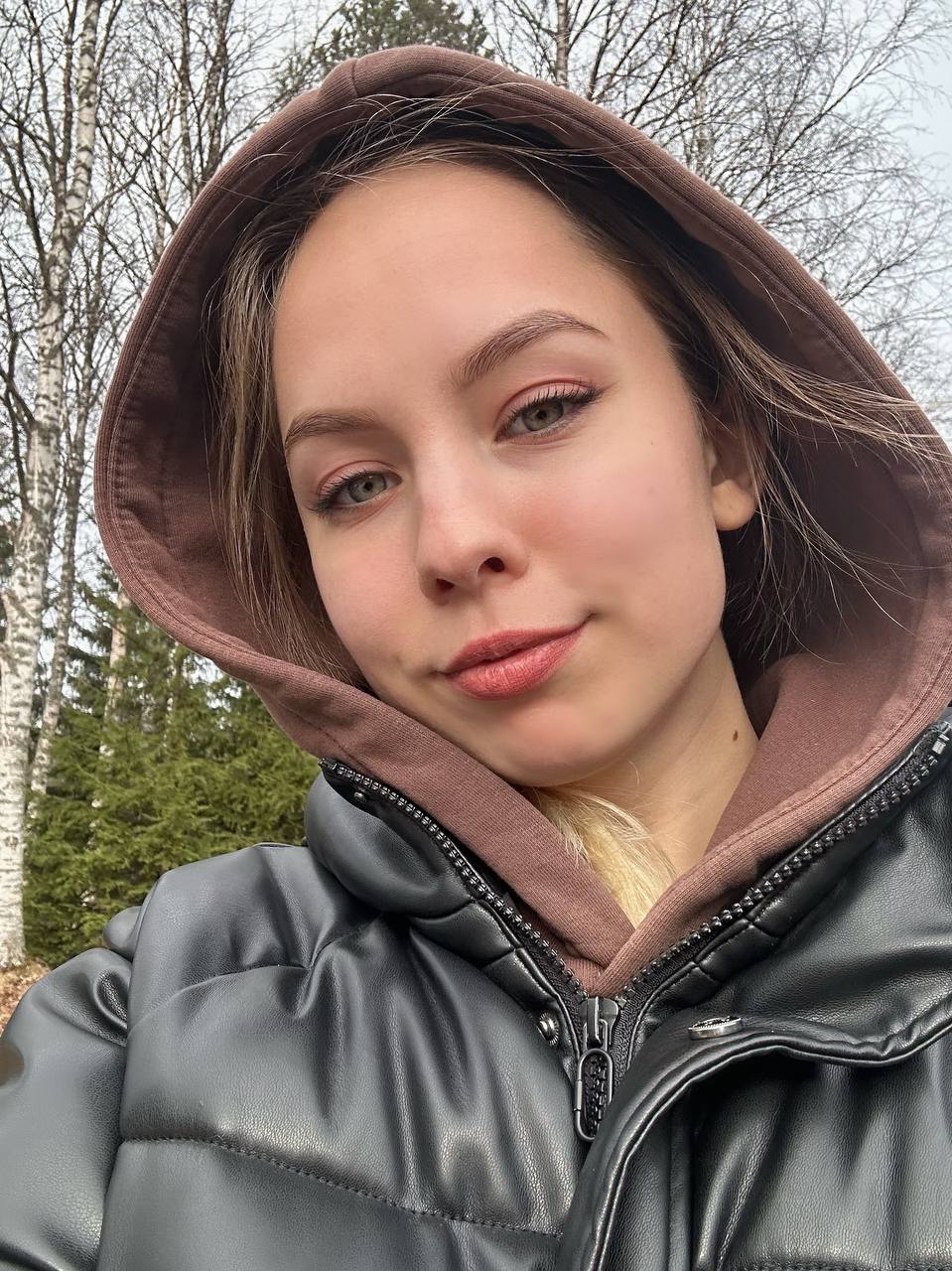 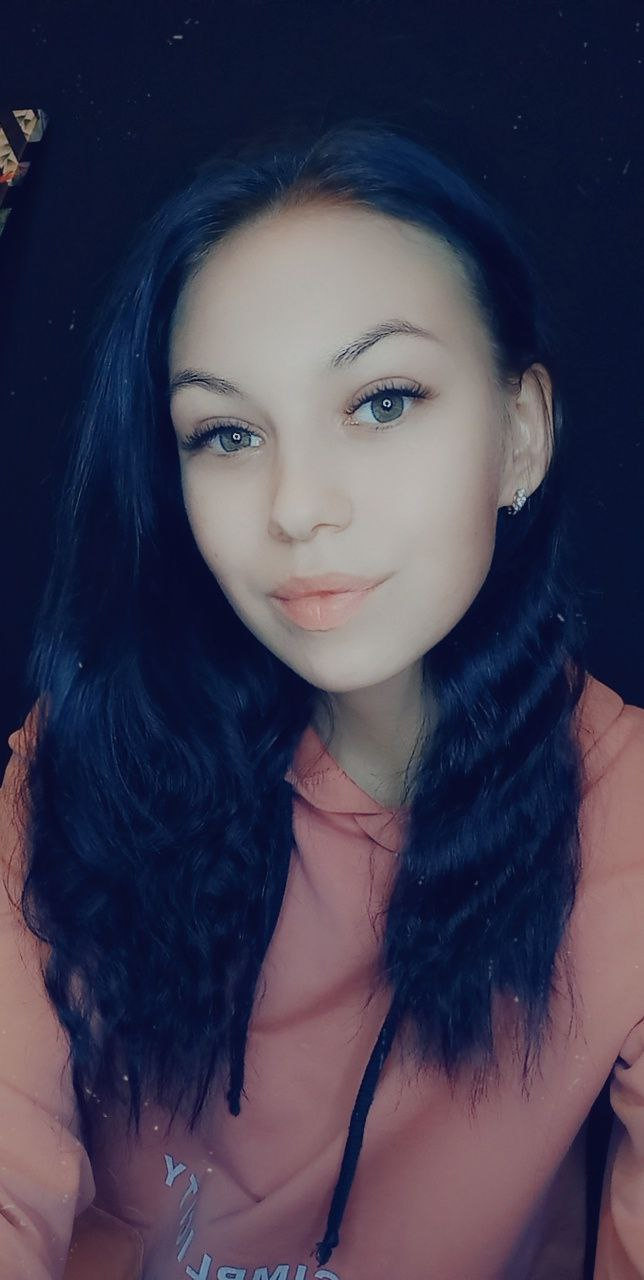 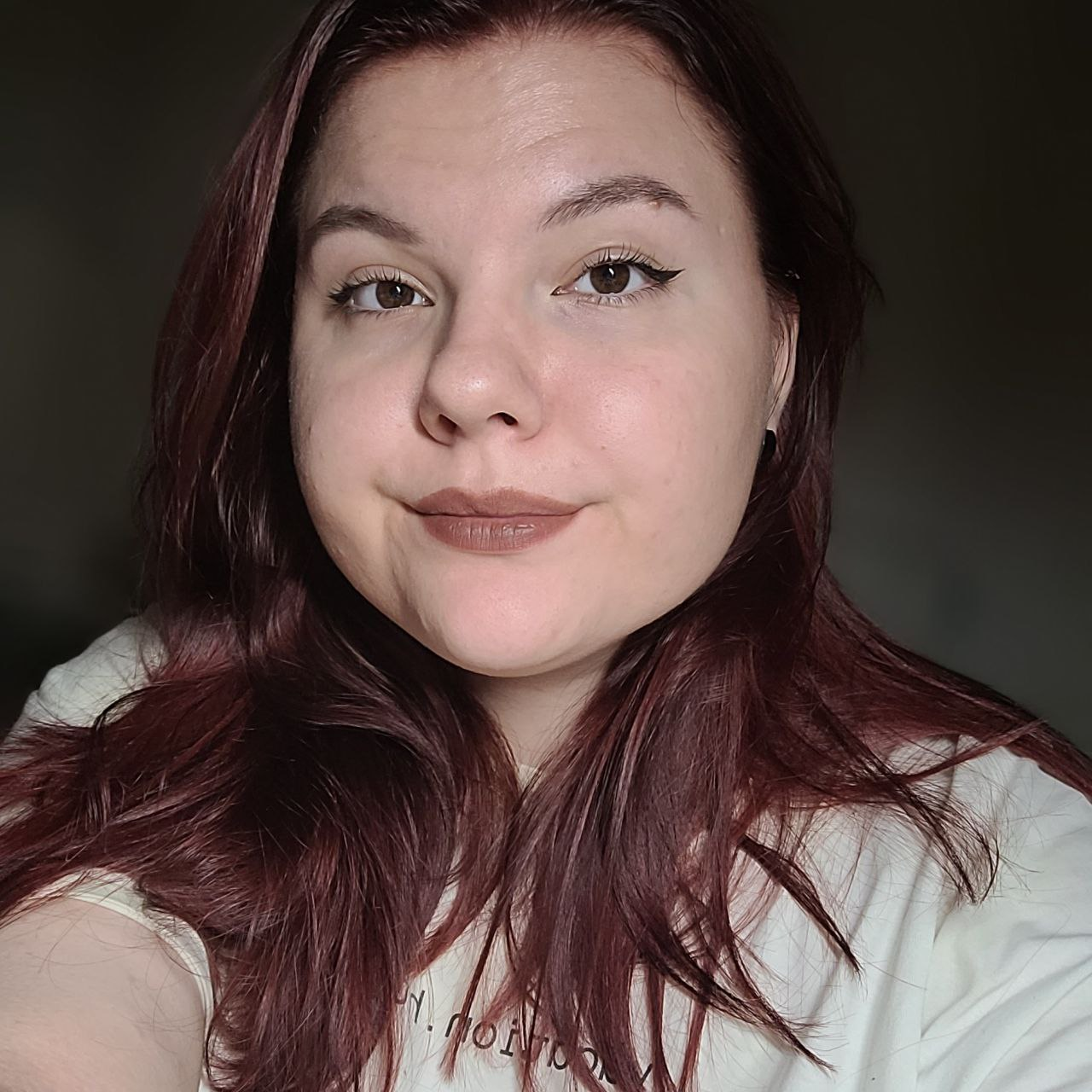 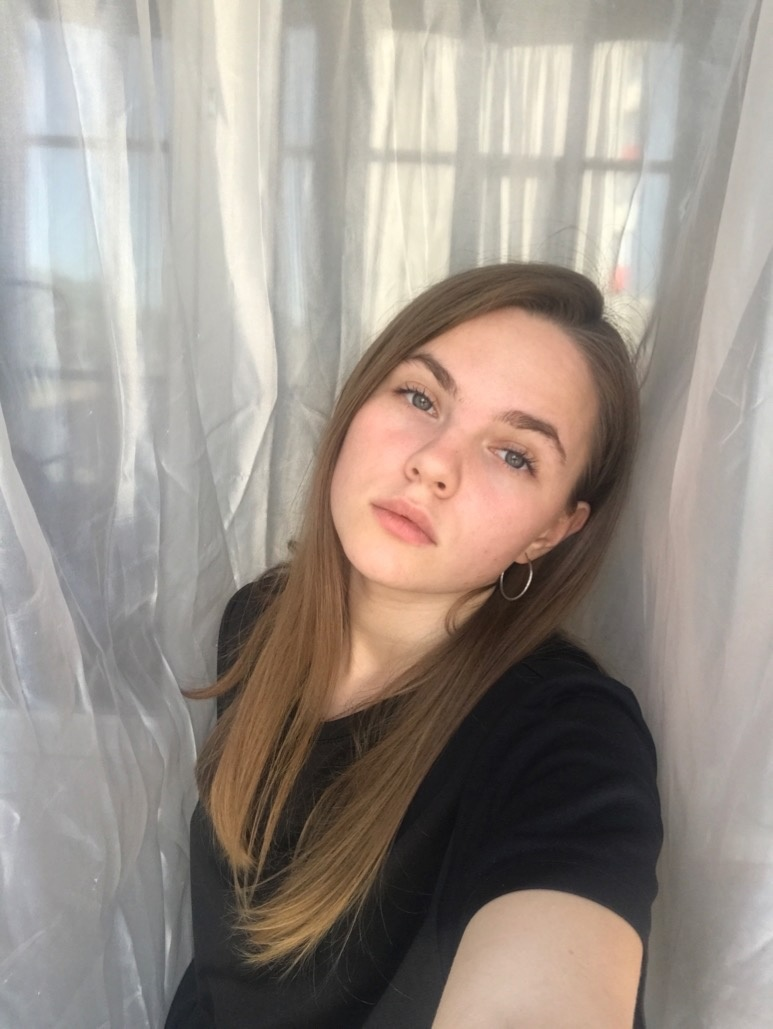 Боровская Екатерина,
Производитель
Третьякова Алина,
Дизайнер
Маслова Наталья,
Технолог
Красикова Лилия,
Генератор идей
Ифтодий Екатерина,
Аналитик
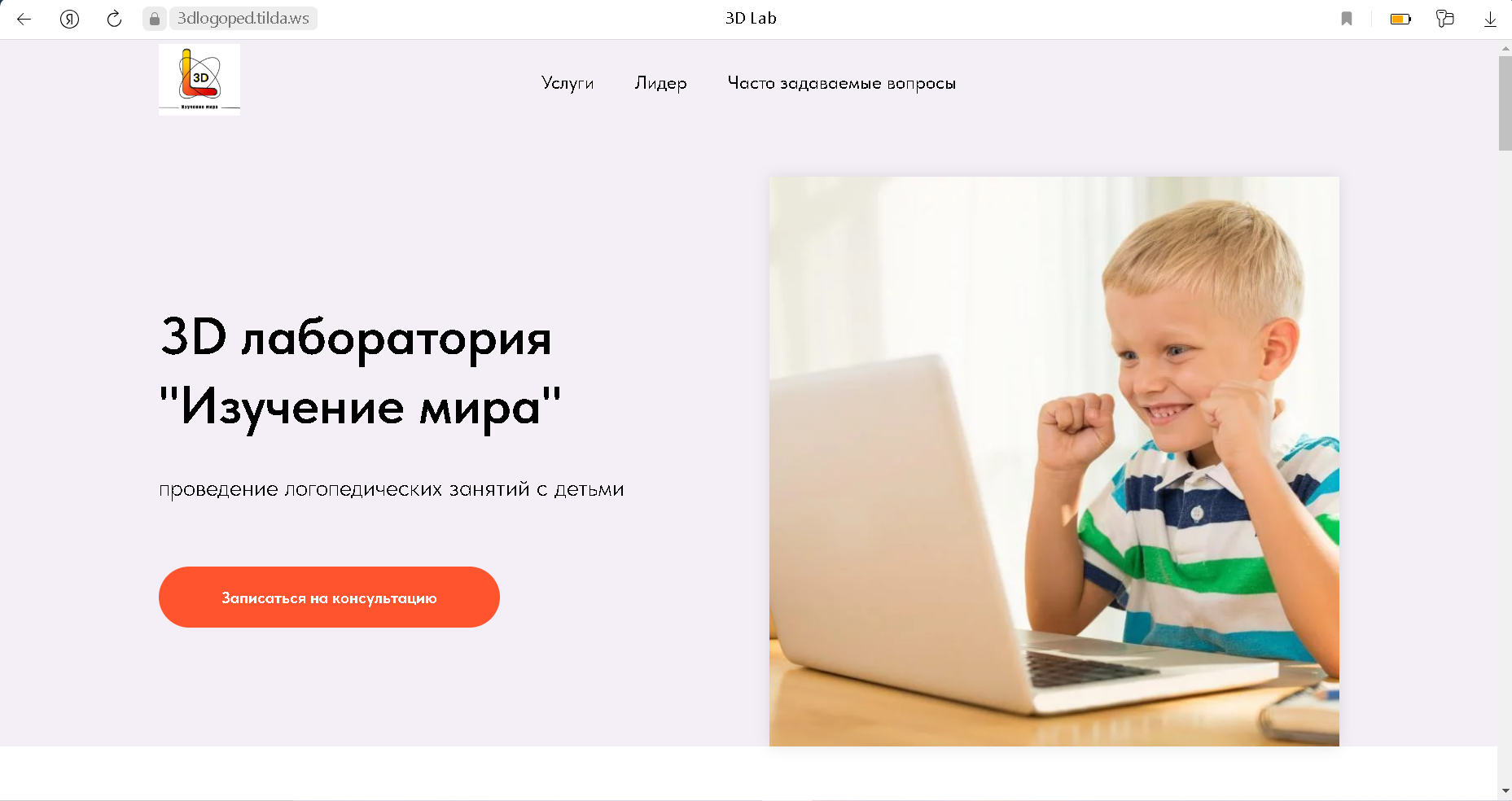 Если Вас заинтересовал наш проект – переходите по ссылке на наш сайт:

https://3dlogoped.tilda.ws/
Спасибо за внимание!!